The Jefferson Lab 
Biomedical Research and Innovation Center
Drew Weisenberger, Co-Director: Biomedical Research and Innovation Center Group Leader: Radiation Detector and Imaging Group

October 14-15, 2024
Biomedical Research and Innovation Center
The JLab Biomedical Research and Innovation Center (BRIC) is established: 

to be a central hub to highlight to both internal and external stakeholders the health, biological and medical related applications of Jefferson Lab’s technical expertise and 

to provide a supportive, collaborative environment in which existing and future biomedical efforts can thrive and expand.
Biomedical Research and Innovation Center
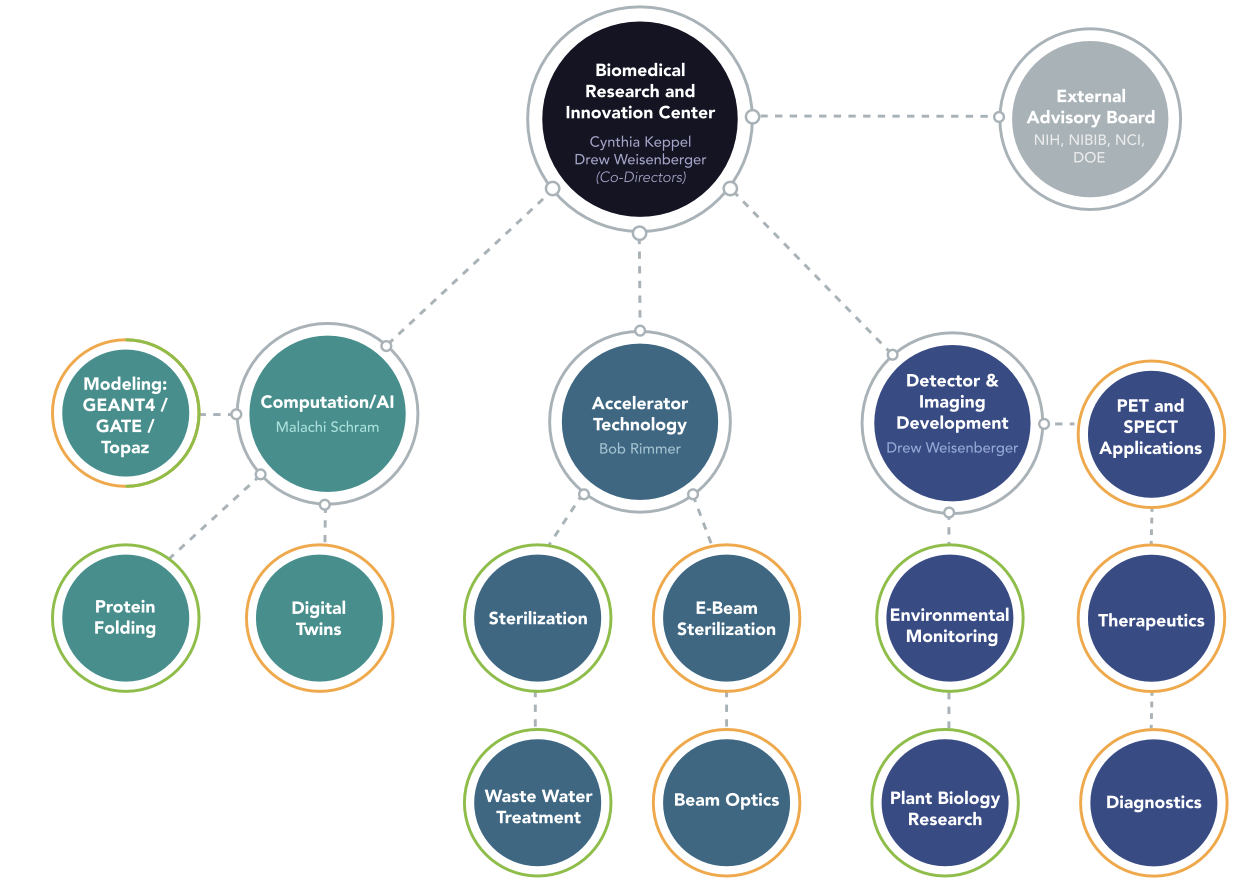 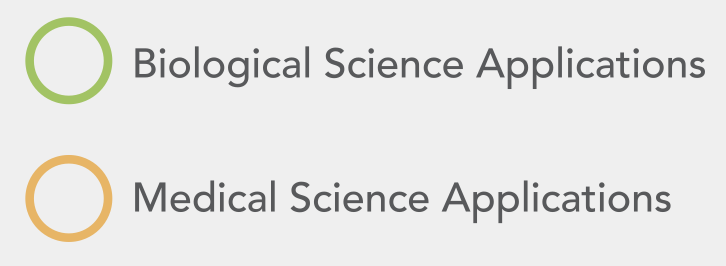 OSELP - October 14-15, 2024
3
Biomedical Research and Innovation Center
BRIC Affiliated Jefferson Lab Technical Organizations
Center for Advanced Studies of Accelerators (Accelerator Division)
Data Science Department (Computational Sciences and Technology  Division)
Radiation Detector and Imaging Group (Experimental Nuclear Physics Division)
Radiation Control Group (Environmental Health and Safety)
OSELP Visit - October 14-15, 2024
4
Biomedical Research and Innovation Center
Background
JLab Radiation Detector and Imaging Group 
Hampton University Center for Advance Medical Instrumentation
JLab Center for Advanced Studies of Accelerators
OSELP Visit - October 14-15, 2024
5
Biomedical Research and Innovation Center
Radiation Detector and Imaging Group
Experimental Nuclear Physics Division technical support group 
1995 teams with University of Virginia Medical School in applications in nuclear medicine imaging that use radiopharmaceuticals
Collaborates with Hampton University Center for Advance Medical Instrumentation
Awarded several patents
Establish CRADAs with a commercial partner: Dilon Technologies Inc
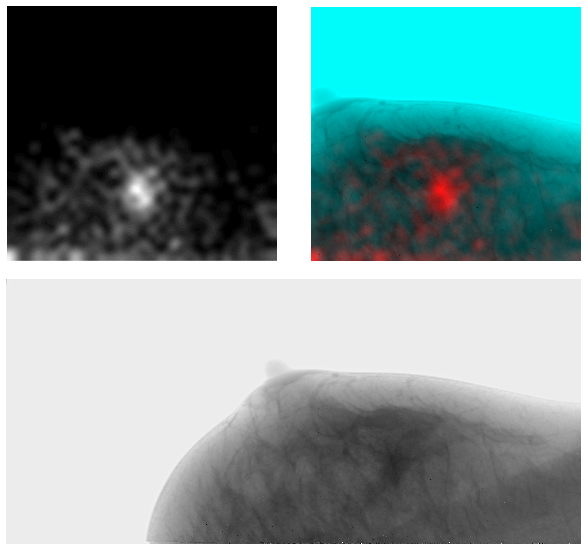 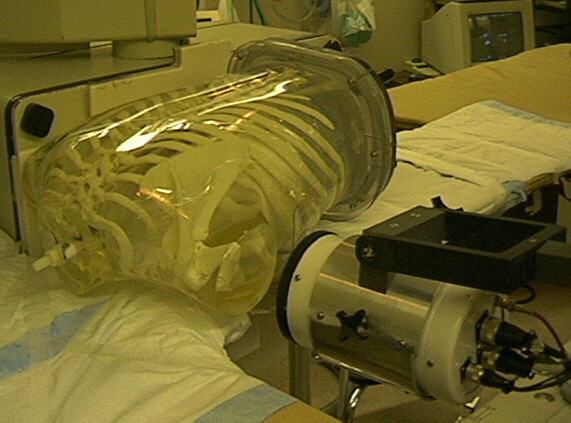 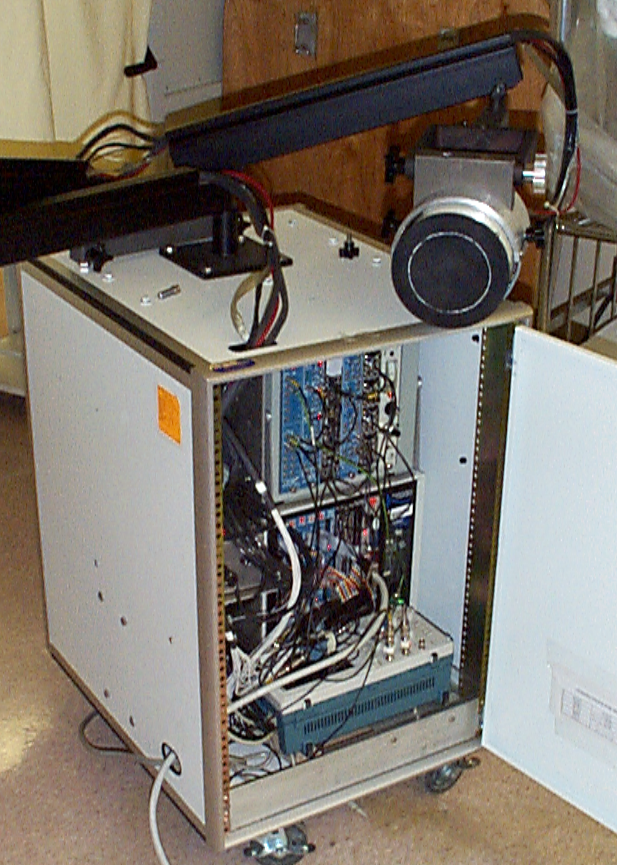 Early clinical trials with JLab detector for breast cancer detection at the University of Virginia.
OSELP Visit - October 14-15, 2024
6
Biomedical Research and Innovation Center
Radiation Detector and Imaging Group
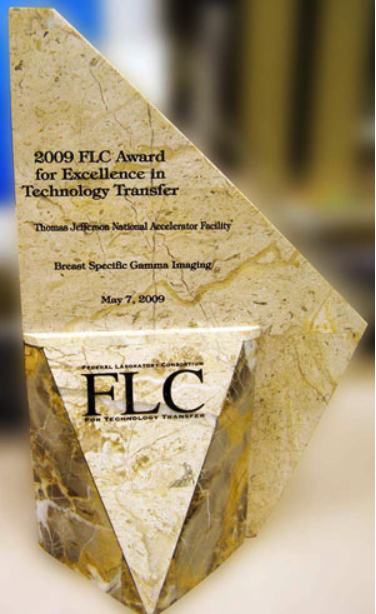 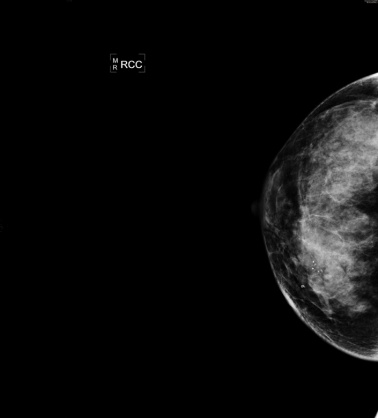 Radiation Detector and Imaging Group recognized with an award for “excellence in technology transfer” by the Federal Laboratory Consortium for Technology Transfer.
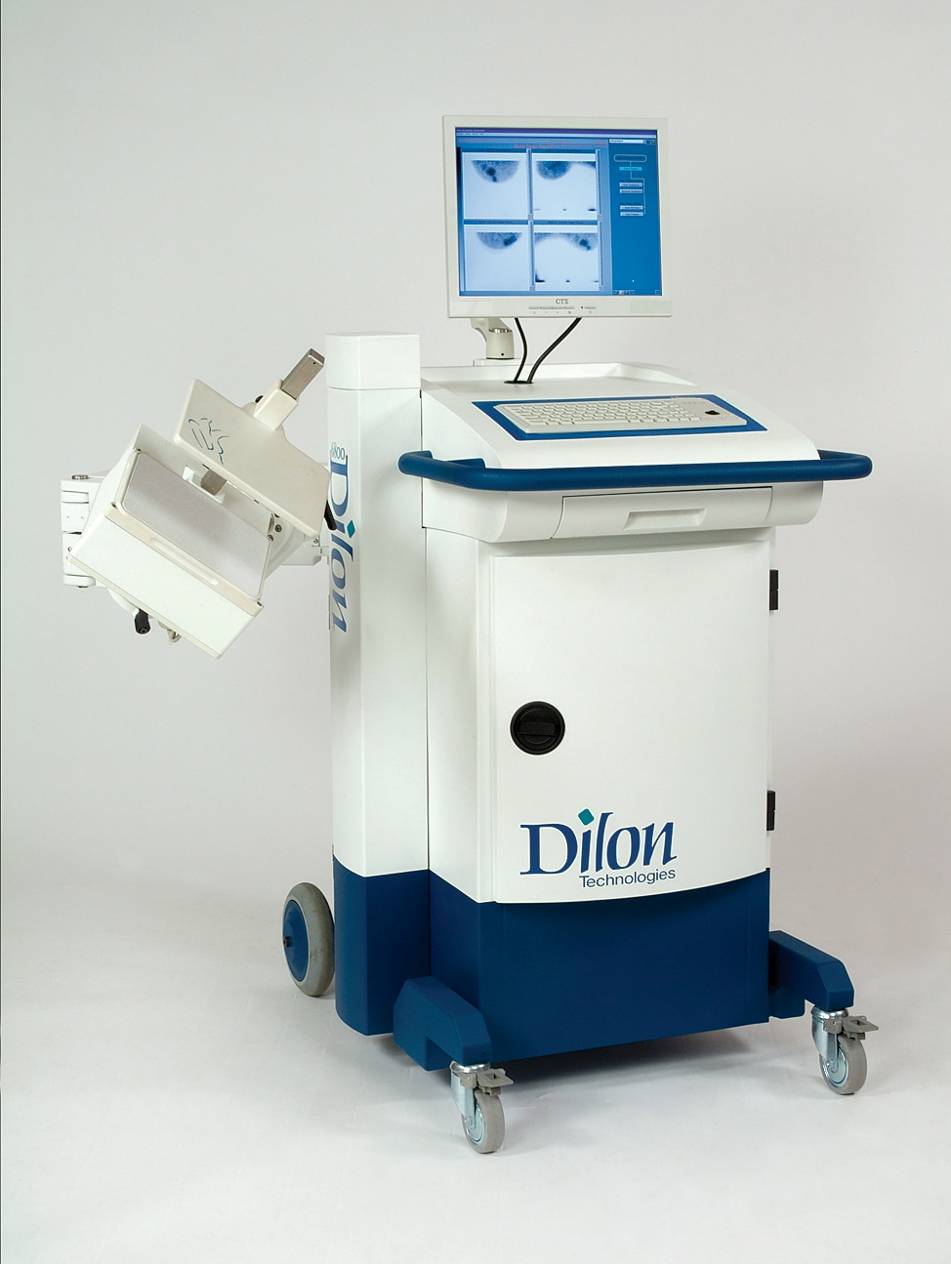 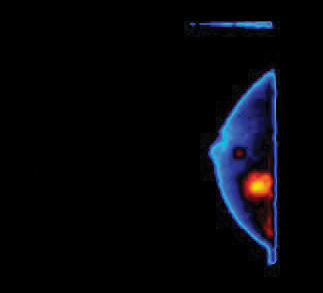 Dilon 6800 Gamma Camera
Several patents licensed from JLab
OSELP Visit - October 14-15, 2024
7
Biomedical Research and Innovation Center
Hampton University Center for Advance Medical Instrumentation 
Dr. Cynthia Keppel -joint JLab physicist /Hampton University faculty

Hampton University Proton Therapy Institute (HUPTI)
Dr. Keppel - scientific and technical director
Broke ground 2007
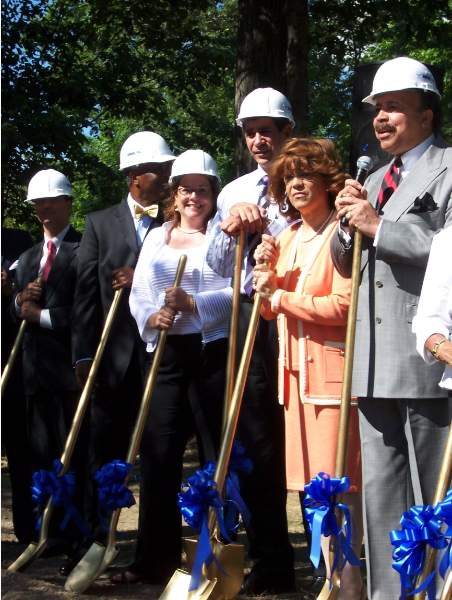 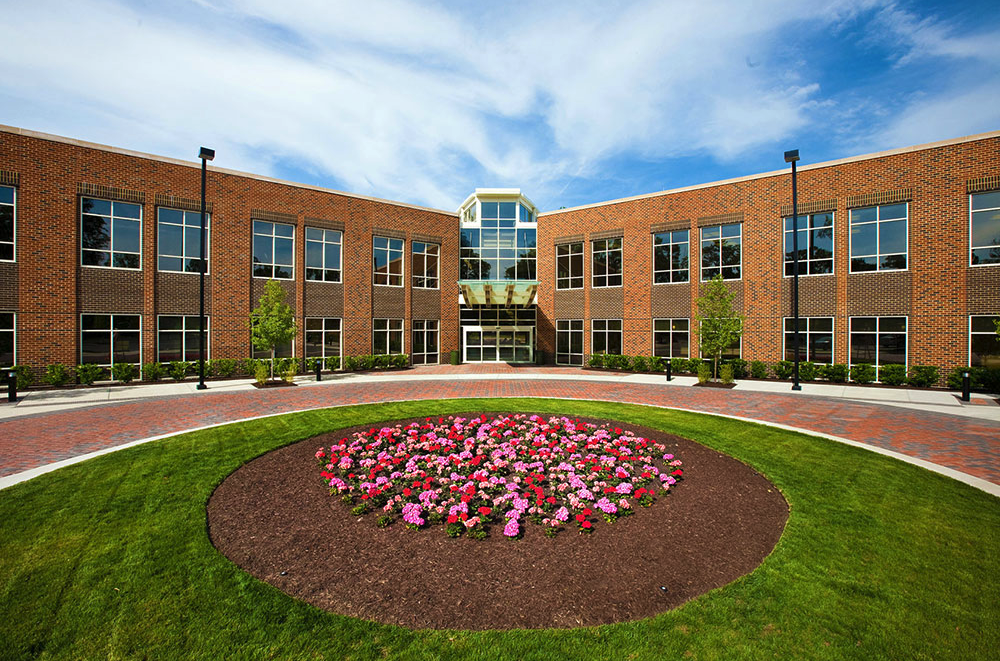 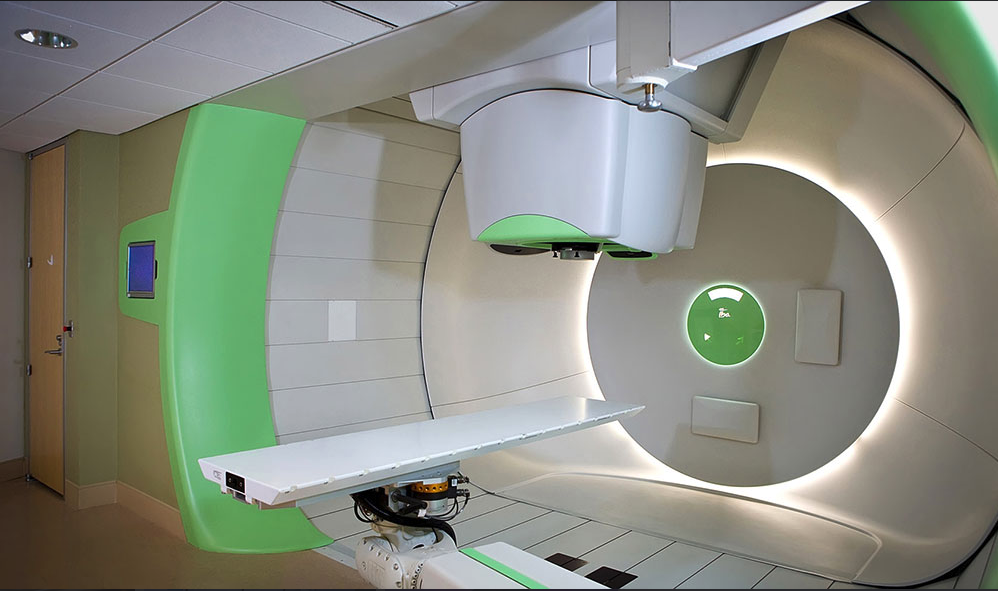 OSELP Visit - October 14-15, 2024
8
Biomedical Research and Innovation Center
Center for Advanced Studies of Accelerators 

E-beam accelerator technology for food sterilization
Collaboration with Reveam (formerly ScanTech Sciences)
Water treatment research with Hampton Roads Sanitation District
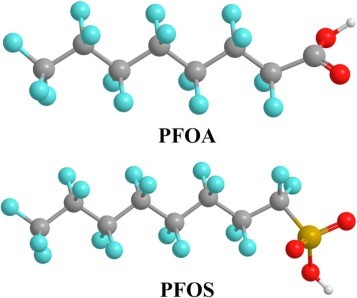 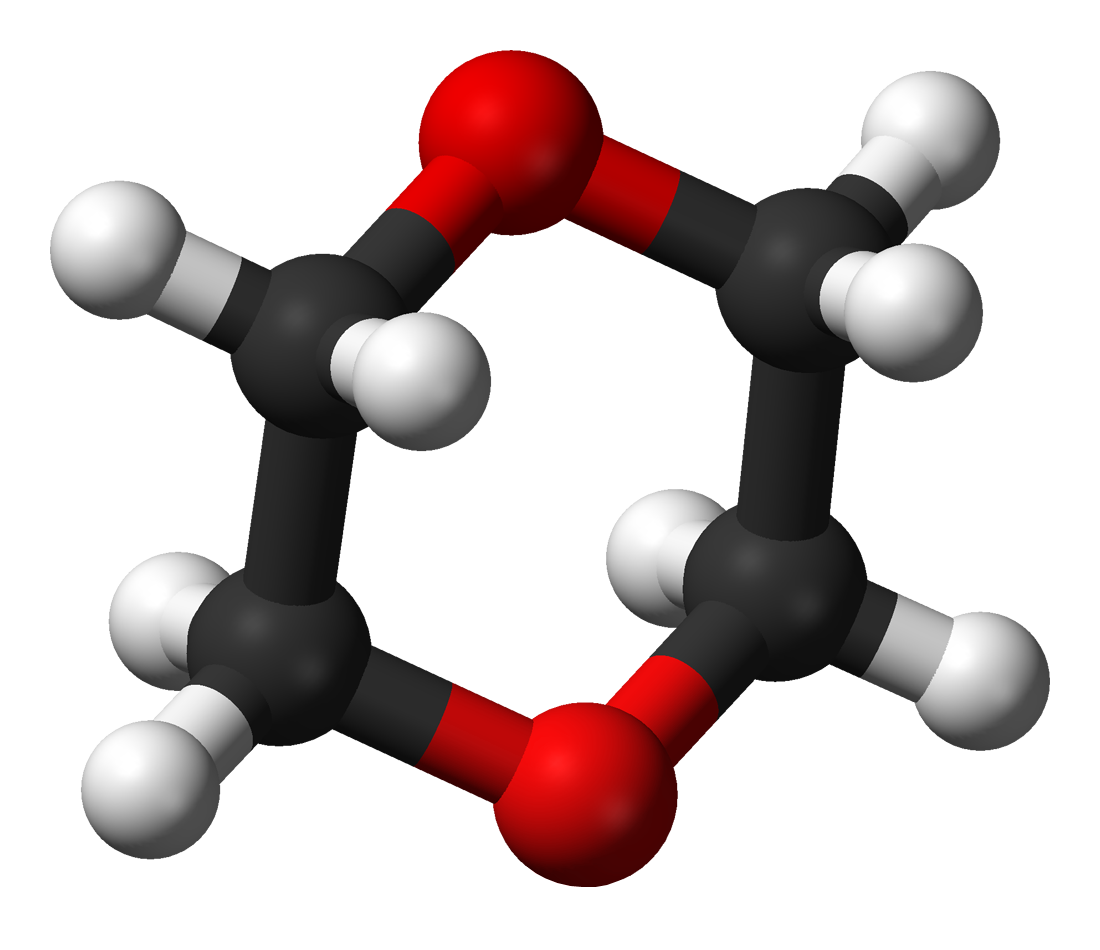 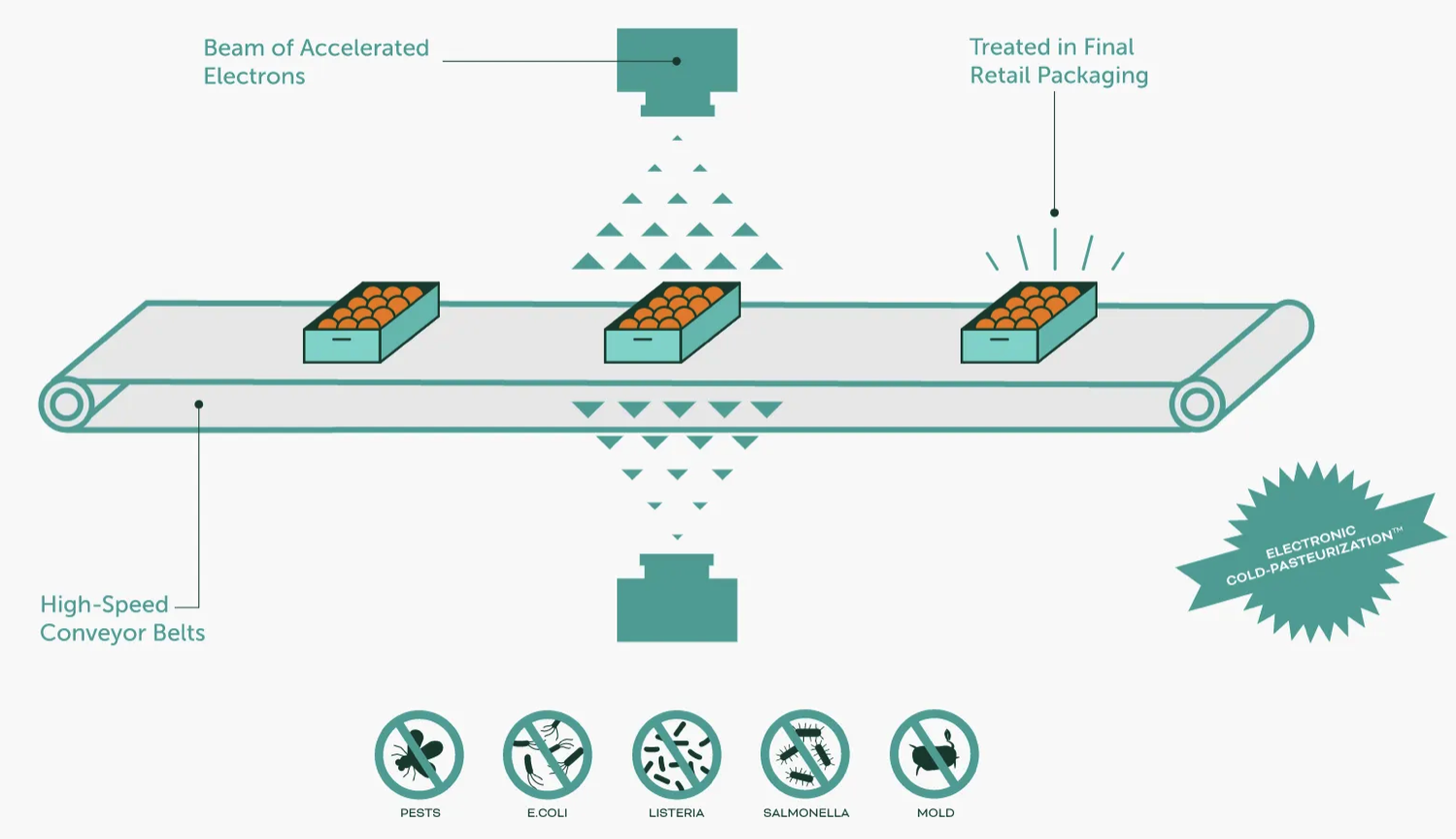 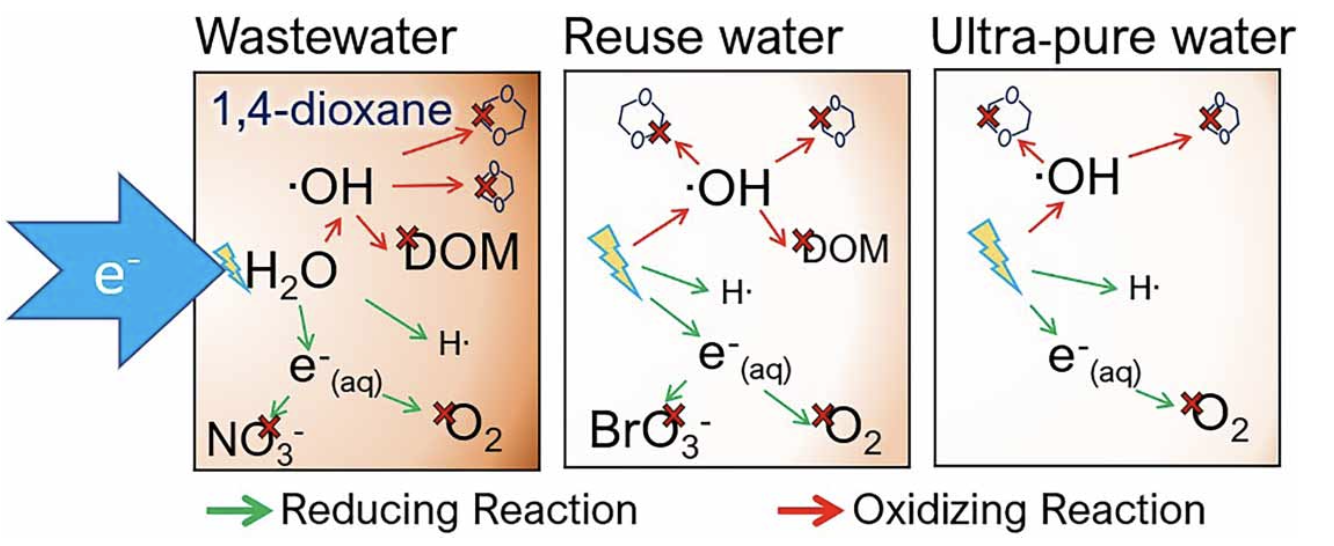 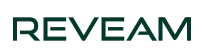 9
Biomedical Research and Innovation Center
Cynthia Keppel received $1 million for research as a newly appointed U.S. Department of Energy Office of Science Distinguished Scientist Fellow
OSELP Visit - October 14-15, 2024
10
Opportunities
Website
Conferences/Workshops
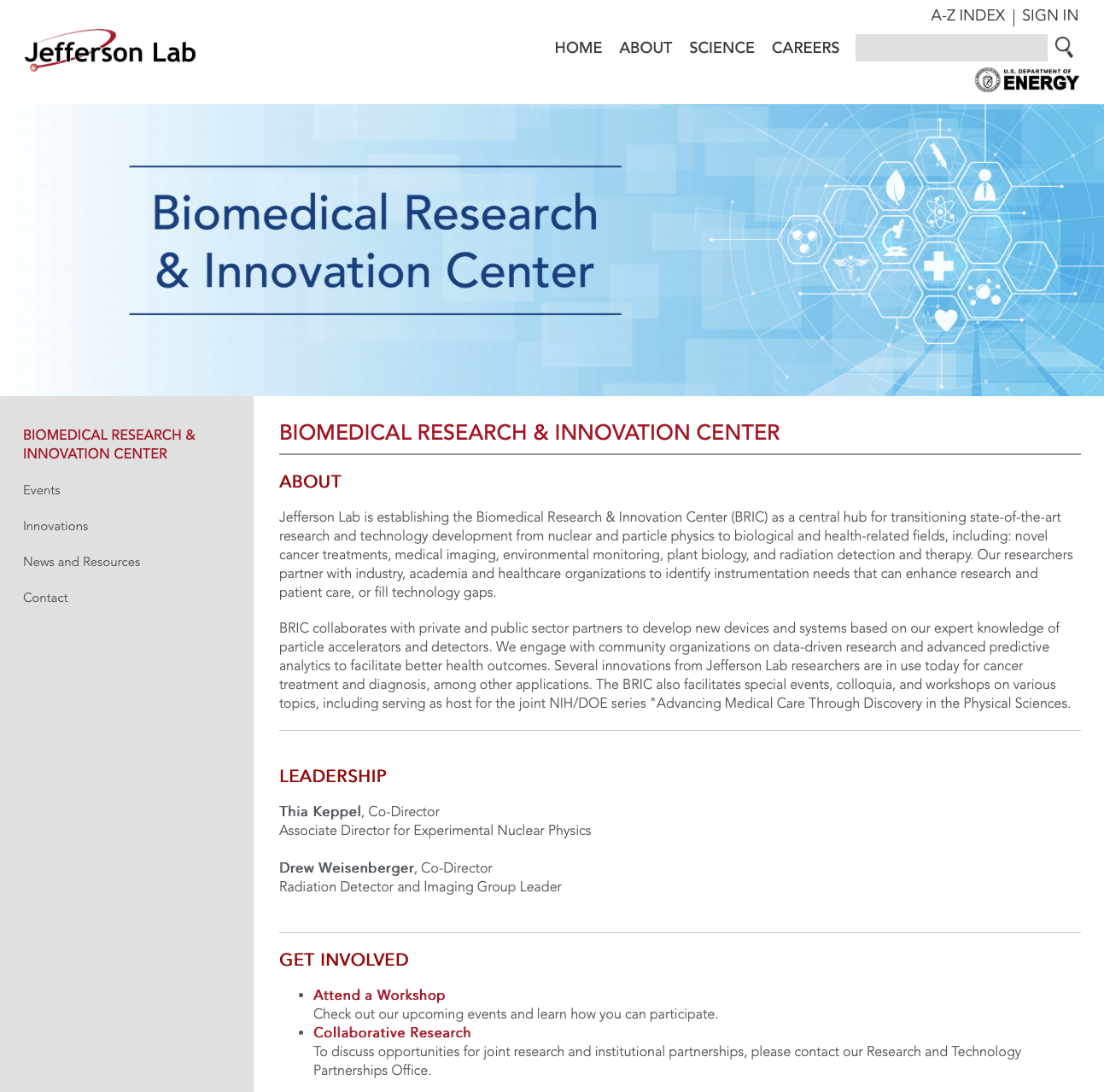 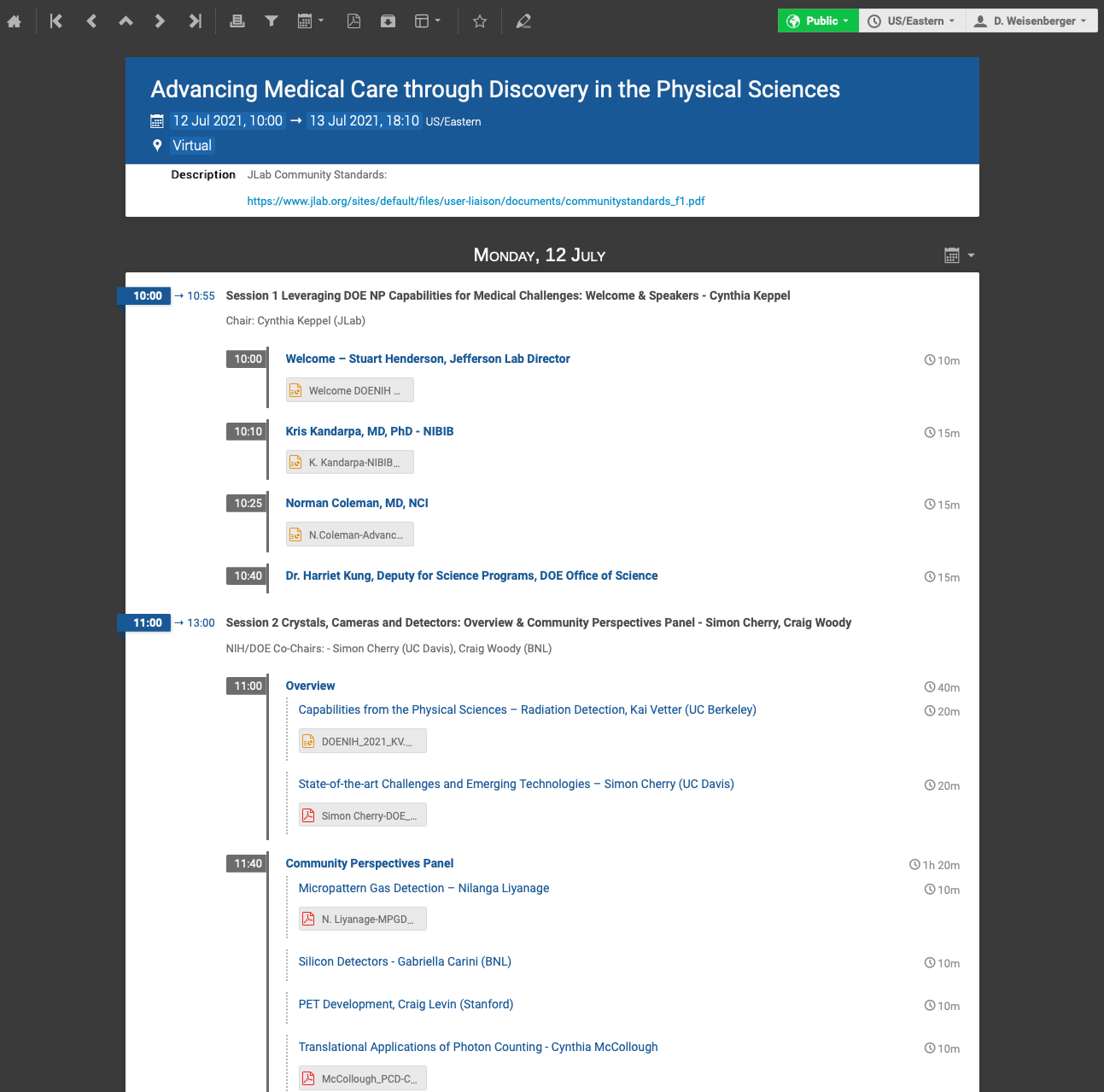 NIH – DOE Workshop Series
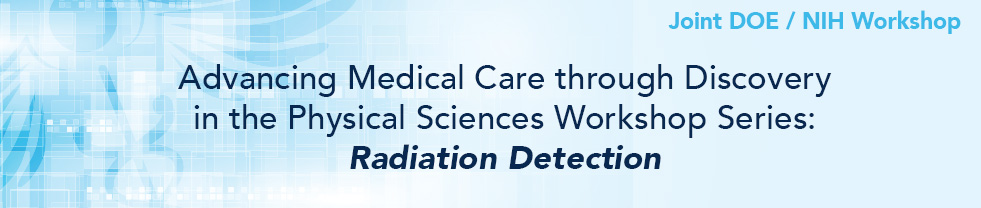 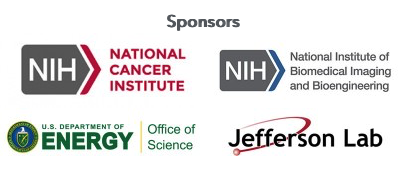 July 12-13, 2021 Virtual Workshop Report
Crystals, Cameras and Detectors 
Advanced Magnetics
Radiopharmaceuticals for Diagnosis and Therapy
Electronics, Data Processing & Image Reconstruction
Radiotherapy Instrumentation 
Data Science
March 16-17, 2023 Workshop at Jefferson Lab
Focus is on Radiation Detectors
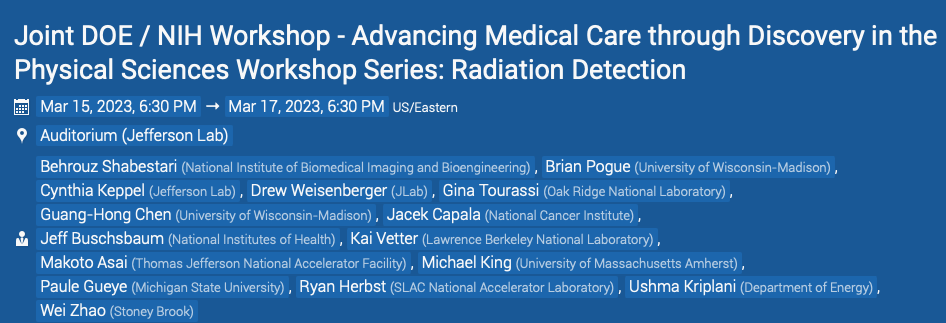 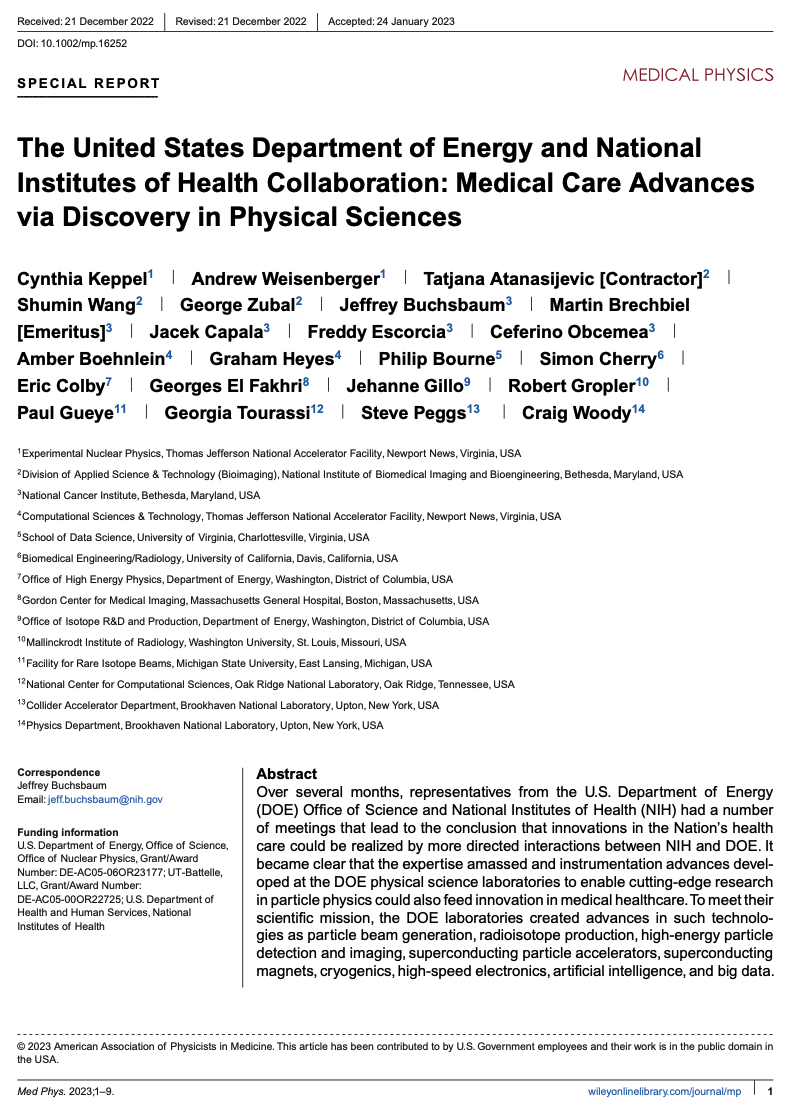 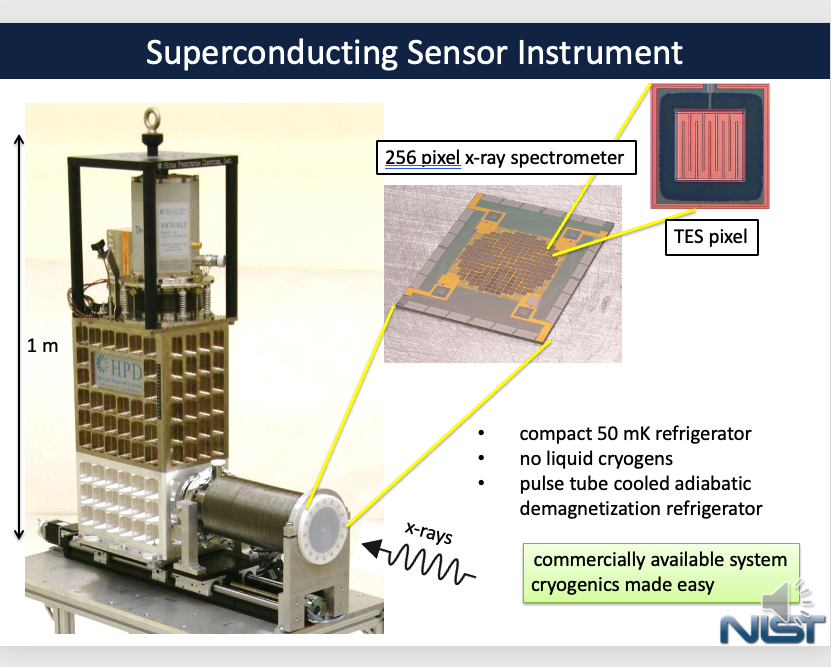 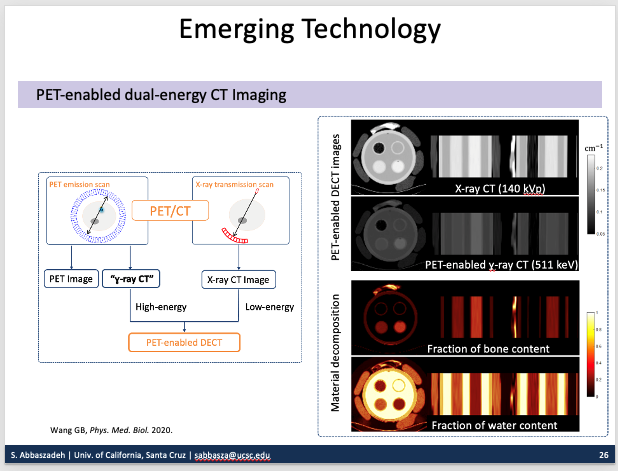 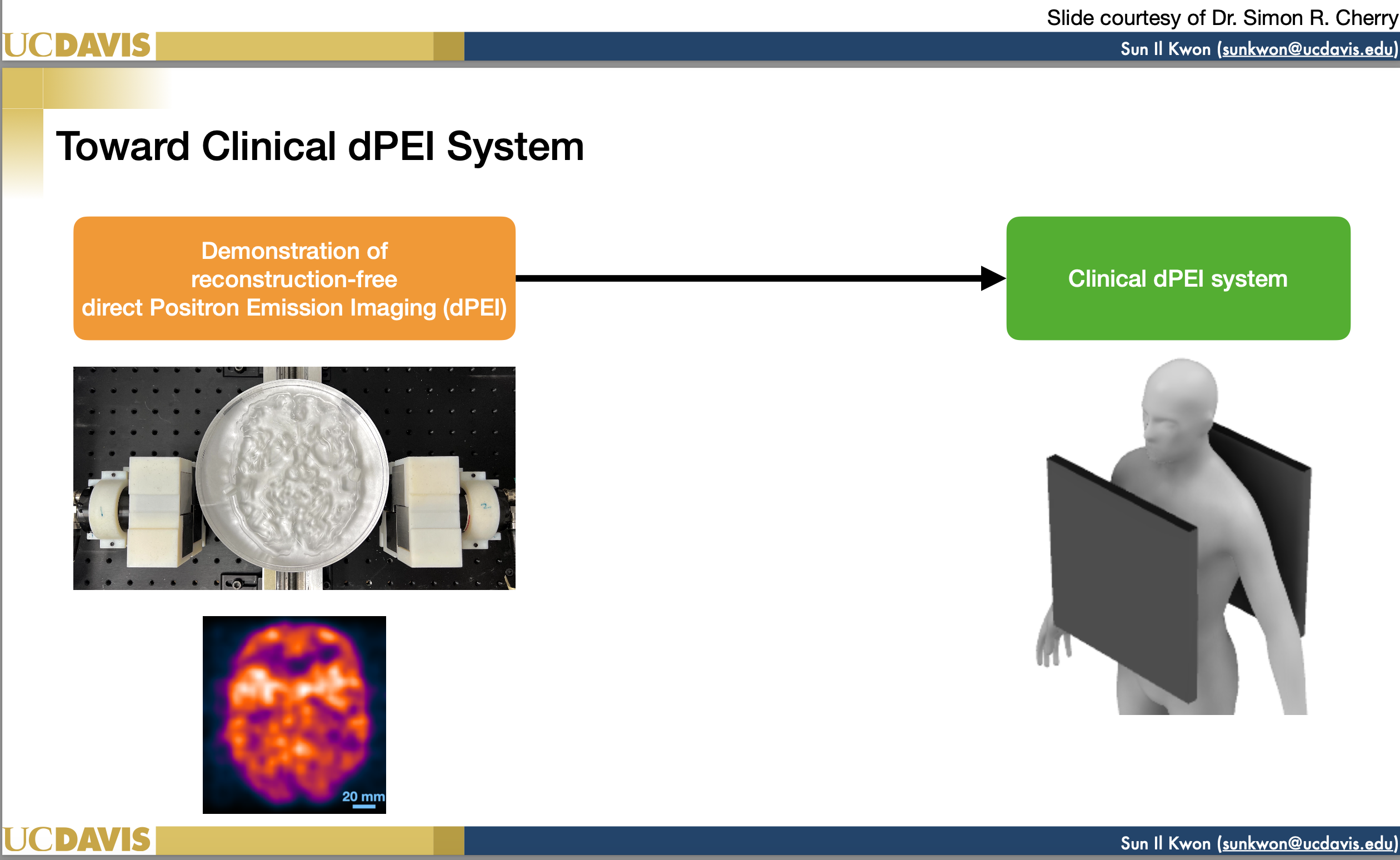 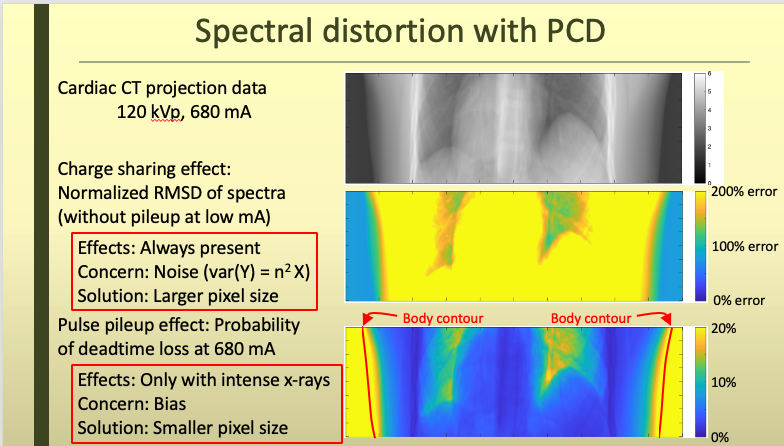 12
Opportunities
Industry Partners
Funding Sources
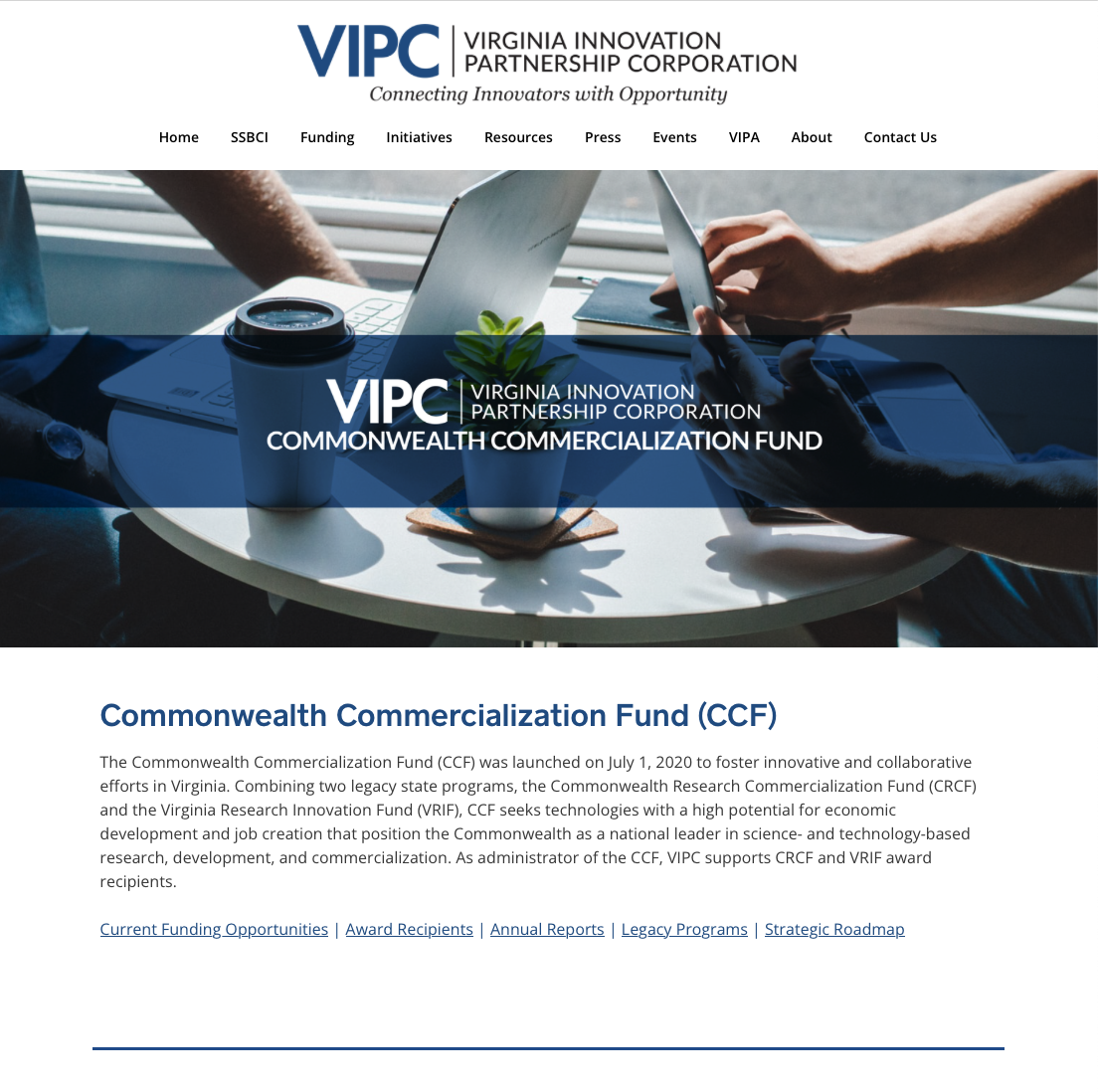 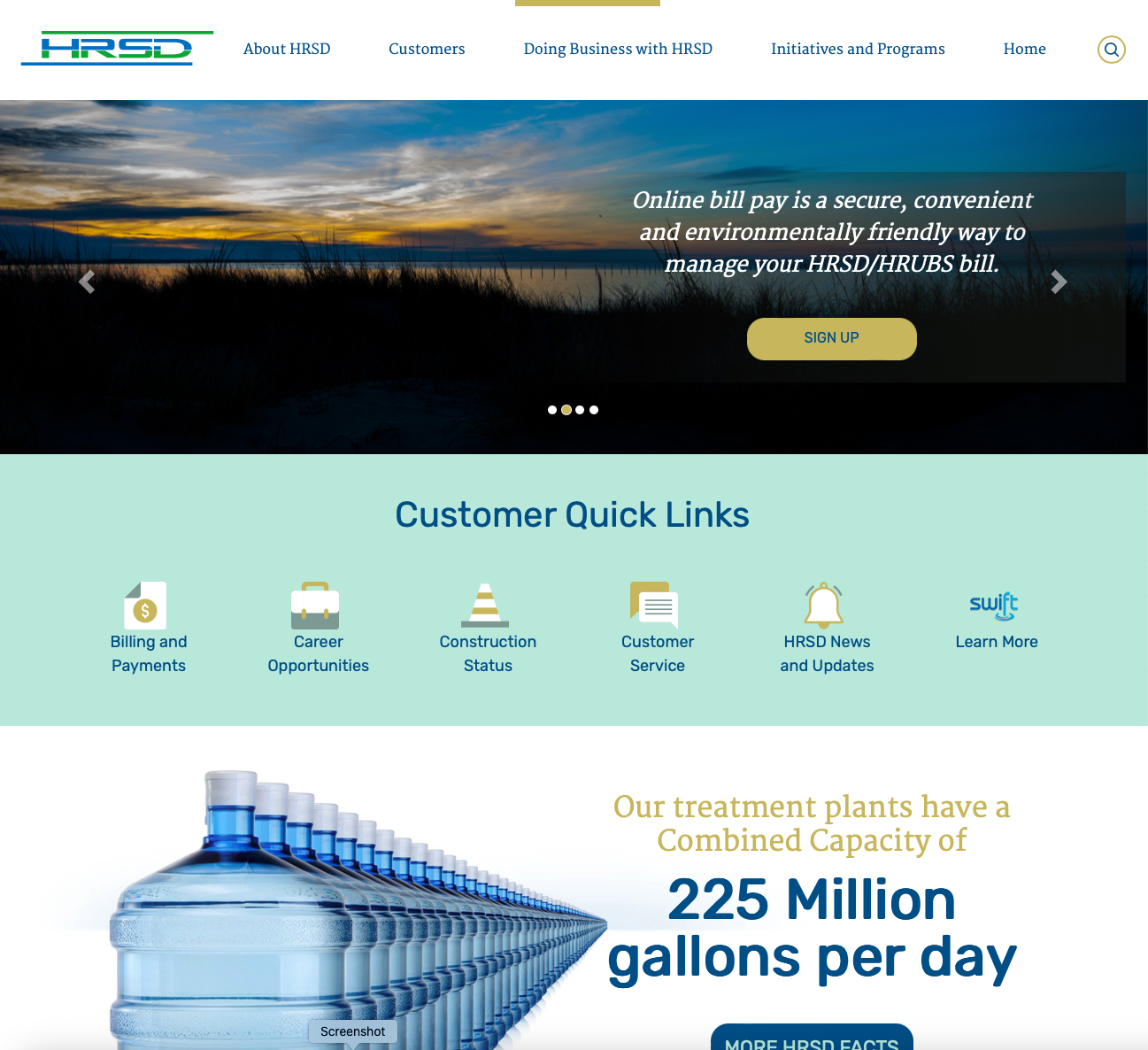 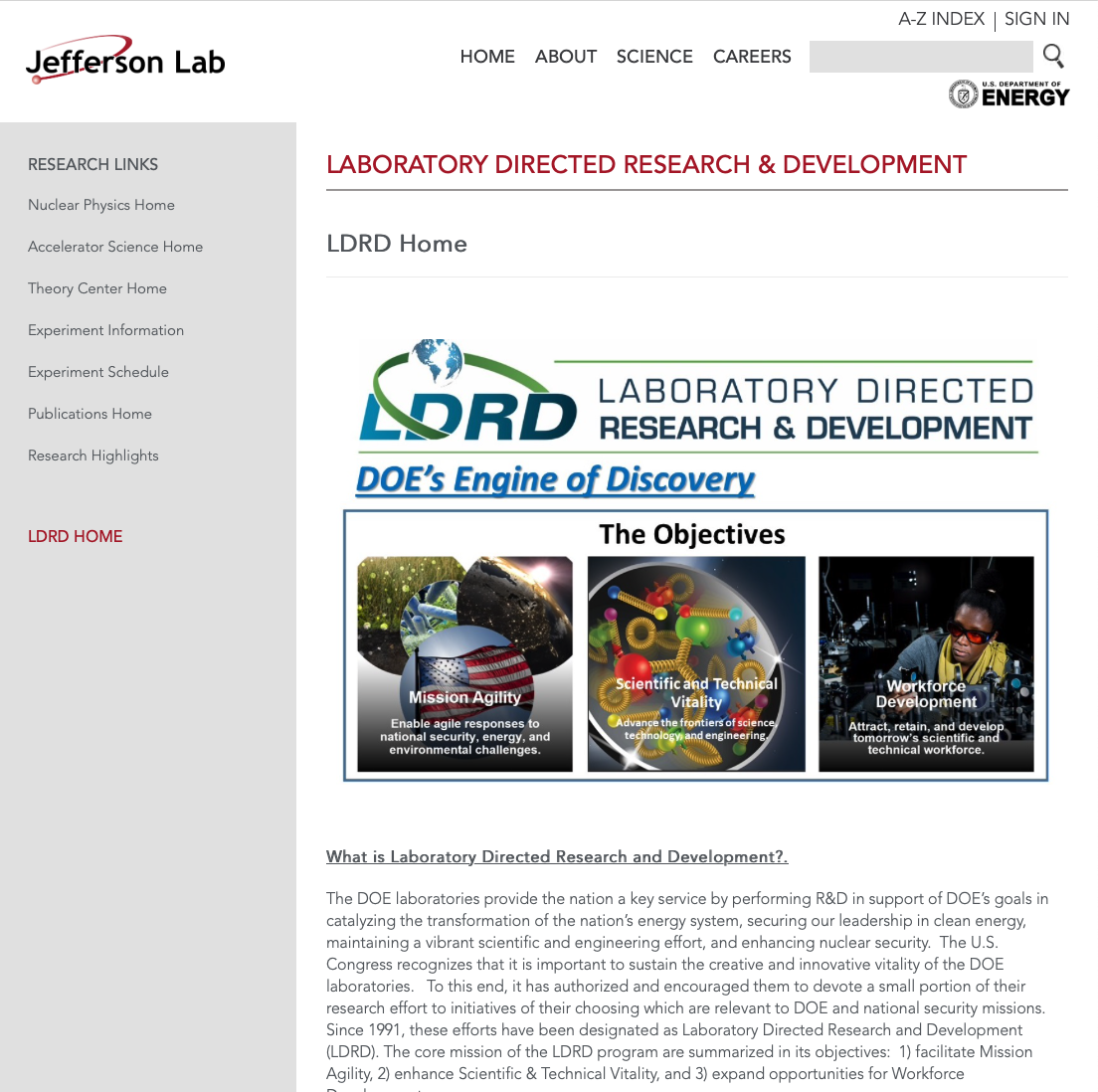 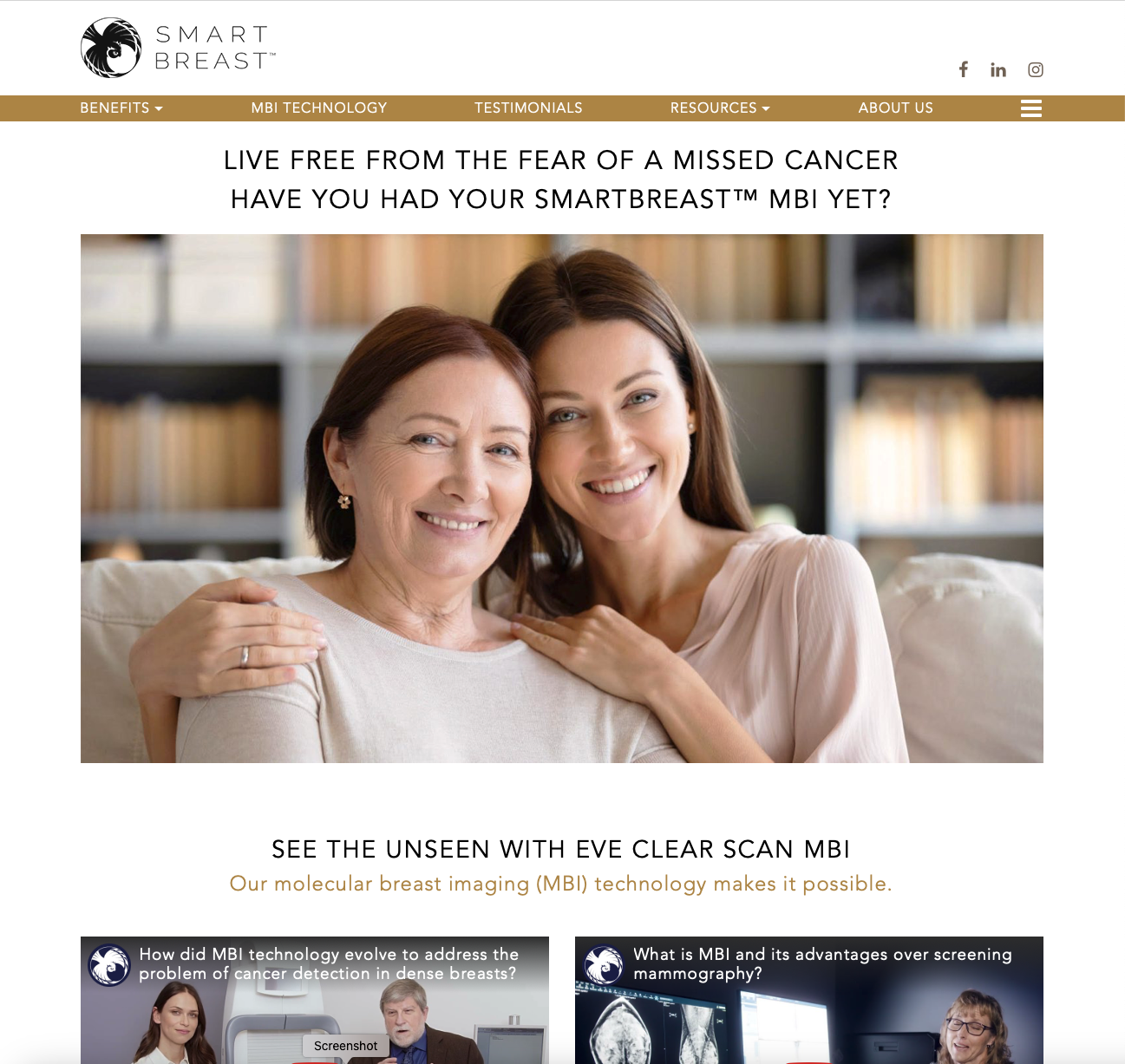 Biomedical Research and Innovation Center
External Collaborations Essential
Industry
Hampton Roads Sanitation District 
Smart Breast LLC
Integrated Sensors LLC
DOE Facilities
FermiLab
Oak Ridge National Laboratory
Savannah River Site
Academia
NIH
OSELP Visit - October 14-15, 2024
14
Biomedical Research and Innovation Center
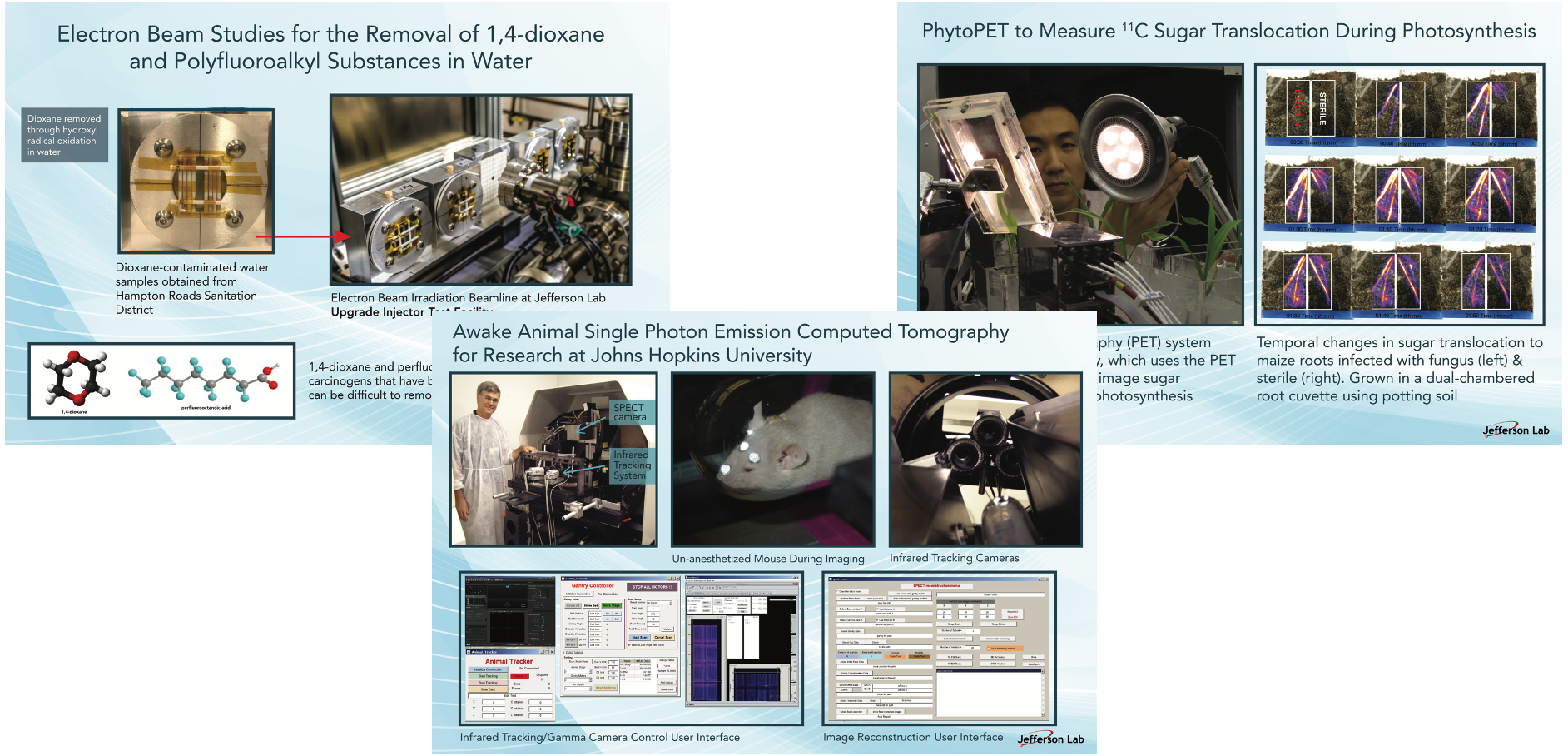 OSELP Visit - October 14-15, 2024
15
Biomedical Research and Innovation Center
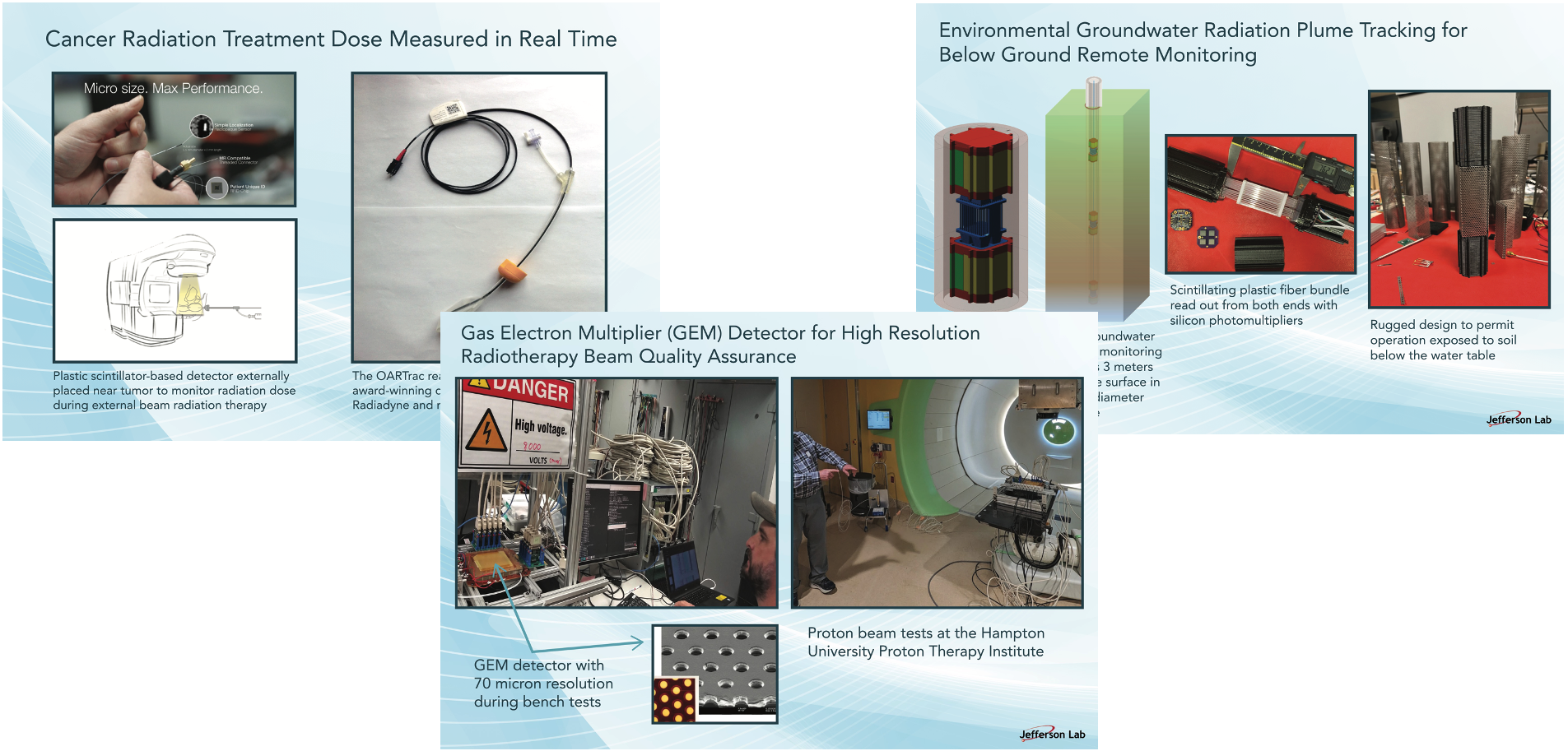 16
OSELP Visit - October 14-15, 2024
Questions?
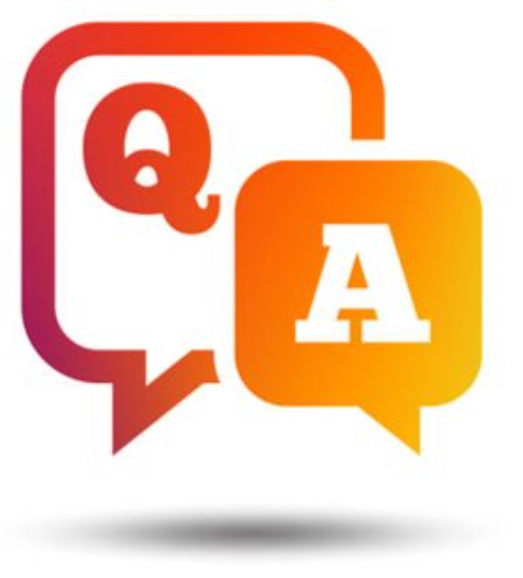 17